Презентация на тему:«Что такое электростатика?Закон Кулона»
Выполнила: ученица 11 класса,
    Нефедова Татьяна
Учитель: Лапышева Л.И.

                          2014 год
Содержание:
Что такое электростатика?
Ученый Ш.О.Кулон
 Крутильные весы
Закон Кулона. Формулировка закона
Формула
Силы взаимодействия зарядов
Кулоновская сила-центральная
Условия действия закона Кулона
Ученый Г. Кавендиш
Решение задачи.
Что такое электростатика?
Электростатика — раздел электродинамики, изучающий взаимодействие неподвижных электрических зарядов.
    Между одноимённо заряженными телами возникает электростатическое (или кулоновское) отталкивание, а между разноимённо заряженными — электростатическое притяжение. Явление отталкивания одноименных зарядов лежит в основе создания электроскопа — прибора для обнаружения электрических зарядов.
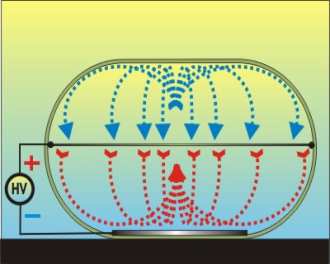 Шарль Огюст Кулон              (1736–1806)
Родился, жил и работал в г. Париже (Франция).Военный инженер, действительный член Парижской академии наук. Изобрел крутильные весы и заново открыл закон взаимодействия зарядов, экспериментально доказав его справедливость в 1785 г. Это открытие позволило судить об электричестве количественно.
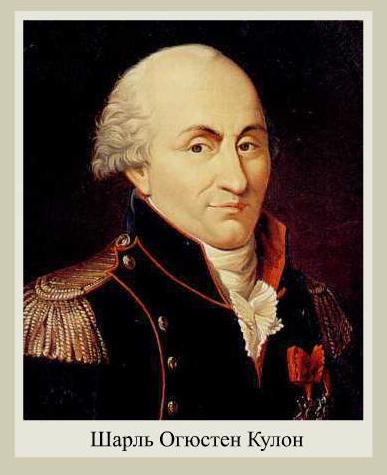 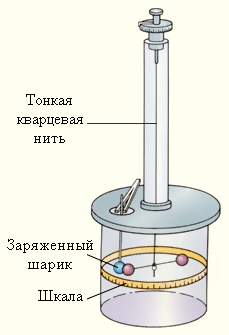 Для измерения силы взаимодействия двух точечных зарядов Кулон использовал крутильные весы.
Крутильные весы:
Незаряженная сфера
Неподвижная заряженная сфера
Легкий изолирующий стержень
Упругая нить
Бумажный диск
Шкала
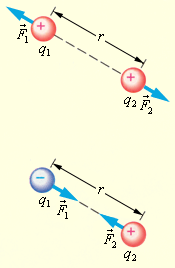 Силы взаимодействия одноименных и разноименных зарядов
Закон Кулона :
Сила взаимодействия между двумя неподвижными  точечными зарядами, находящимися в вакууме, прямо пропорциональна  произведению модулей зарядов, обратно пропорциональна квадрату расстояния между ними.
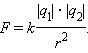 где:q1 q2 - величины зарядов [ Кл]r   - расстояние между ними [м]k   -коэффициент                   пропорциональности  F - сила Кулона  [ Н]Кулон - электрический заряд, проходящий  через поперечное сечение проводника при силе тока 1А за 1 с.
В СИ коэффициент пропорциональности  в законе Кулона равен:
                      Н*м2
     k = 9* 109  Кл2
                       1 
        k =   4πε0
где ε0= 8,85*10-12Кл2/ ( Н*м2 )- электрическая постоянная
Силы взаимодействия зарядов:
Кулоновская сила подчиняется III закону Ньютона:
F12 = F21
F
21
2
r
1
F
12
F12
-
-
F12
-
+
F12
+
+
Кулоновская сила является центральной.Силы взаимодействия двух неподвижных точечных заряженных тел направлены вдоль прямой, соединяющей эти тела.
Чтобы закон Кулона был верен, необходимо:
1.Точечные заряды - то есть  расстояние между заряженными телами на много больше их размеров. 
       2. Их неподвижность. Иначе уже надо учитывать дополнительные эффекты: возникающее магнитное поле движущегося заряда и соответствующую ему дополнительную силу Лоренца, действующую на другой движущийся заряд. 
       3.Взаимодействие в вакууме.
Генри Кавендиш (1731 — 1810)
Британский физик и химик, член Лондонского королевского общества (с 1760 года).
   Кавендиш первый установил закон взаимодействия точечных заряженных тел, но своих работ по электричеству он не публиковал. Около ста лет рукописи находились в архиве семьи Кавендиша, пока не были переданы для печати Максвеллу. Произошло это через много лет после того, как закон взаимодействия зарядов был установлен Кулоном.
Решение     задачи
Решение задачи